Circumscribed, Circumcircle and Circumcenter Theorems
By: Kiersten engelking
p.6
https://www.khanacademy.org/math/geometry/cc-geometry-circles/central-inscribed-circumscribed/e/central--inscribed--and-circumscribed-angles
Circumscribed:
Definition: Drawing a figure around another, touching all points but not cutting it.

Theorem: The central angle subtended by two points on a circle is twice the inscribed angle subtended by those points.
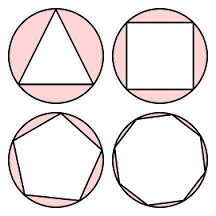 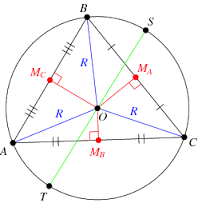 In this example, it’s directly identical to the definition because all vertices of the polygon in this case a triangle, go through the circle. 
 In this example the theorem would be; all triangles are cylic.
Circumcircle:
Definition: A circle which passes through all vertices of the polygon.
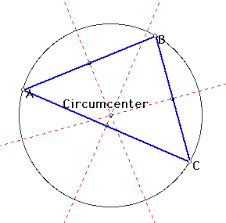 Circumcenter:
https://www.khanacademy.org/math/.../v/circumcenter-of-a-triangle
Definition: The point at which the perpendicular bisectors of the sides of a triangle intersect and which is equidistant from the three vertices. 

Theorem: The vertices of a triangle are equidistant from the circumcenter.